Density
Contents:
How to calculate
Whiteboards
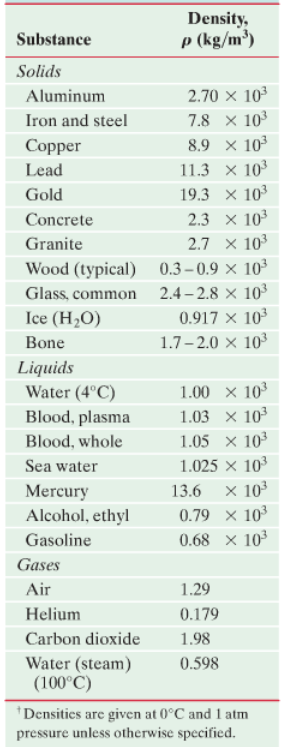 Density is mass per unit volume:
ρ = Density in kg m-3
m = mass in kg
V = Volume in m3

Demo - 1 m3         (1 m3 = 1000 liters)
Demo cube and cylinder
(Specific gravity = ρ/ρwater) float/not float)

Example – What is the mass of an iron cannon ball that is 17 cm in diameter? (20. kg)
V = 4/3r3     ρ = m/V
Destiny
1 | 2 | 3
What is the destiny of a fluid if 2.00 liters of it has a mass of 1.58 kg?  (1000 liters = 1 m3)
V = 2E-3 m3
790 kg m-3
What volume (in m3) of mercury has a mass of 1.00 kg?  (ρ = 13.6x103 kgm-3)  
How many ml is this?  (1 m3 = 106 ml)
ρ = m/V
7.4x10-5 m3, 74 ml
What would be the mass of a gold brick that measures the same as a standard building brick?
(A regular building brick has a mass of about 2 kg)
(92 x 57 x 203 mm, ρ = 19.3x103 kgm-3)
V = (92E-3)(57E-3)(203E-3)
ρ = m/V
21 kg